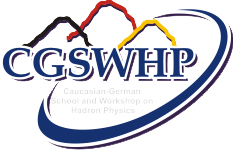 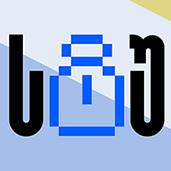 Consortium of the Georgian Universities: 
Example of Georgian Technical University (GTU)
Kutaisi International University
September 12, 2022
Agreements, signed between Georgian Technical University and the institutes of the Jülich Research Center:

Institute of Nuclear Physics
Institute of Neuroscience and Medicine 
Peter Grünberg Institute
Institute of Energy and Climate Research
Institute of Engineering, Electronics and Analytics
‹#›
Georgian - German Science Bridge Collaboration:

In October 2013, an Agreement was signed between Georgain Technical Unviersity and  Jülich Research Center, according to which Jülich Research Center transferred technical equipment and a mini-laboratory for magnetic resonance imaging to the department of Engineering Physics of GTU, Faculty of Informatics and Control Systems.
‹#›
Georgian - German Science Bridge Collaboration:

Since 2012, Master and Phd students of the Engineering Physics programs of the Georgain Technical Unviersity have been participating in the grant competition, which is held under an agreement between the Shota Rustaveli National Science Foundation of Georgia and the Jülich Research Center.
6 Master and 7 PhD grants were won by students only from Georgain Technical University.
‹#›
Honorary Doctors of the Georgian Technical University 

Member of the Board of Directors of Jülich Research Center Dr. Sebastian Schmidt
Director of the Institute of Nuclear Physics Dr. Hans Stroer
Director of the Institute of Neuroscience and Medicine Dr. Nadim Jon Shah
‹#›
Series of lectures - “Autumn lectures in Tbilisi” - Since 2013

Member of the Board of Directors of Jülich Research Center, Dr. Sebastian Schmidt;
Director of the Institute of Nuclear Physics, Dr. Hans Stroer;
Director of the Institute of Neuroscience and Medicine, Dr. Jon Shah;
Director of the Institute of Engineering, Electronics and Analytics, Dr. Ghaleb Natour;
Professor of the Institute of Physics of the University of Bonn Dr. Dieter Eversheim;
Scientists of the Jülich Research Center - Dr. Detlev Gota, Dr. Andro Kacharava, Dr. Irakli Keshelashvili, Dr. Jörg Wolters and others.
‹#›
Course of Lectures “QUALI-Start-Up” 

On September 9-17, 2017, within the framework of the “Georgian-German Scientific Bridge” project, a course of lectures “QUALI-Start-Up” were delivered at the Jülich Research Center.
‹#›
Master Program “Medical Physics” 

In 2014, with the support of the Institute of Neuroscience and Medicine of the Jülich Research Center, a Master's Program "Medical Physics" was developed and successfully accredited at Georgian Technical University.
‹#›
Thank you for your attention
‹#›